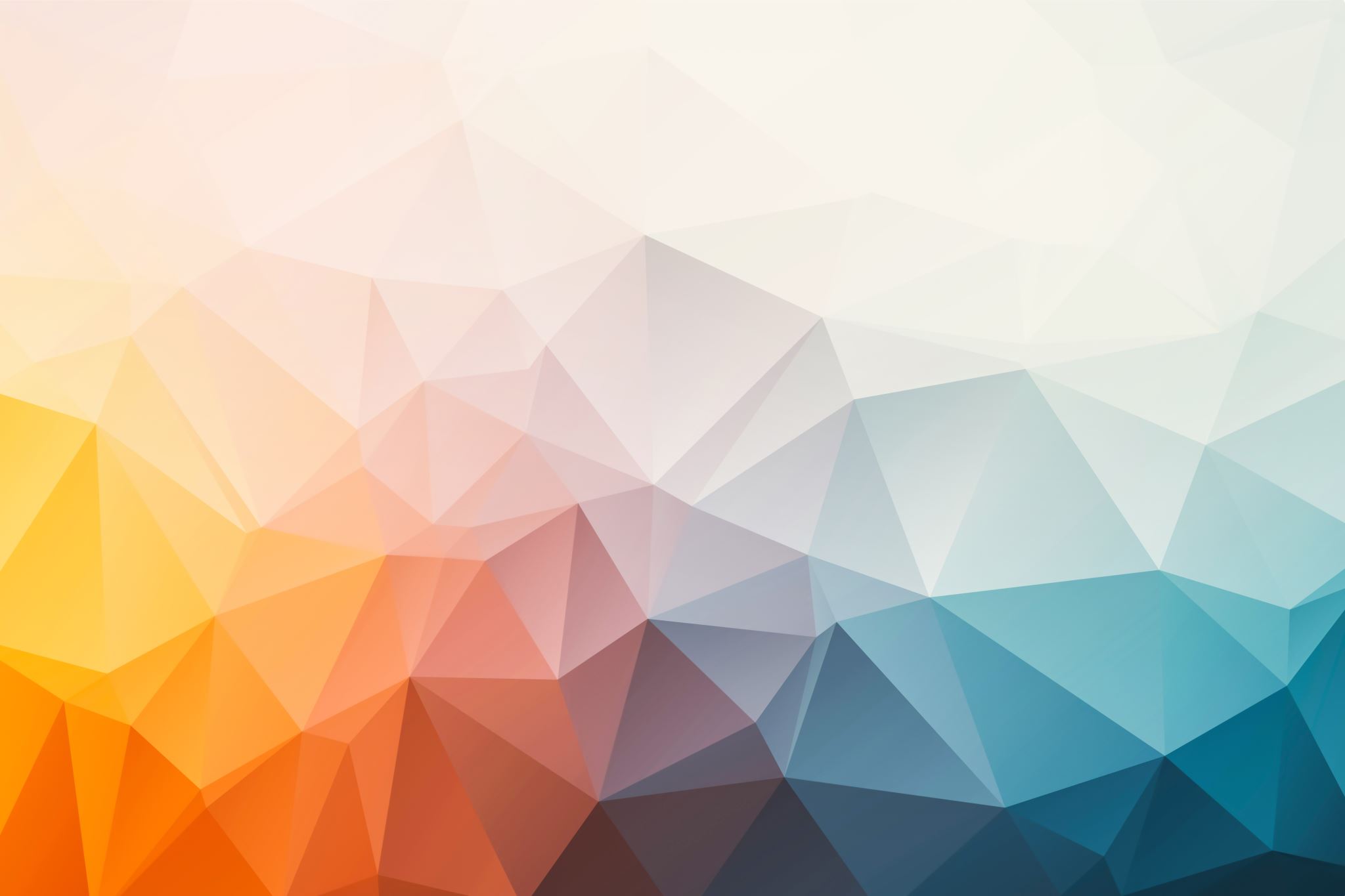 Chapter 6 applications of integration
https://openstax.org/details/books/calculus-volume-1
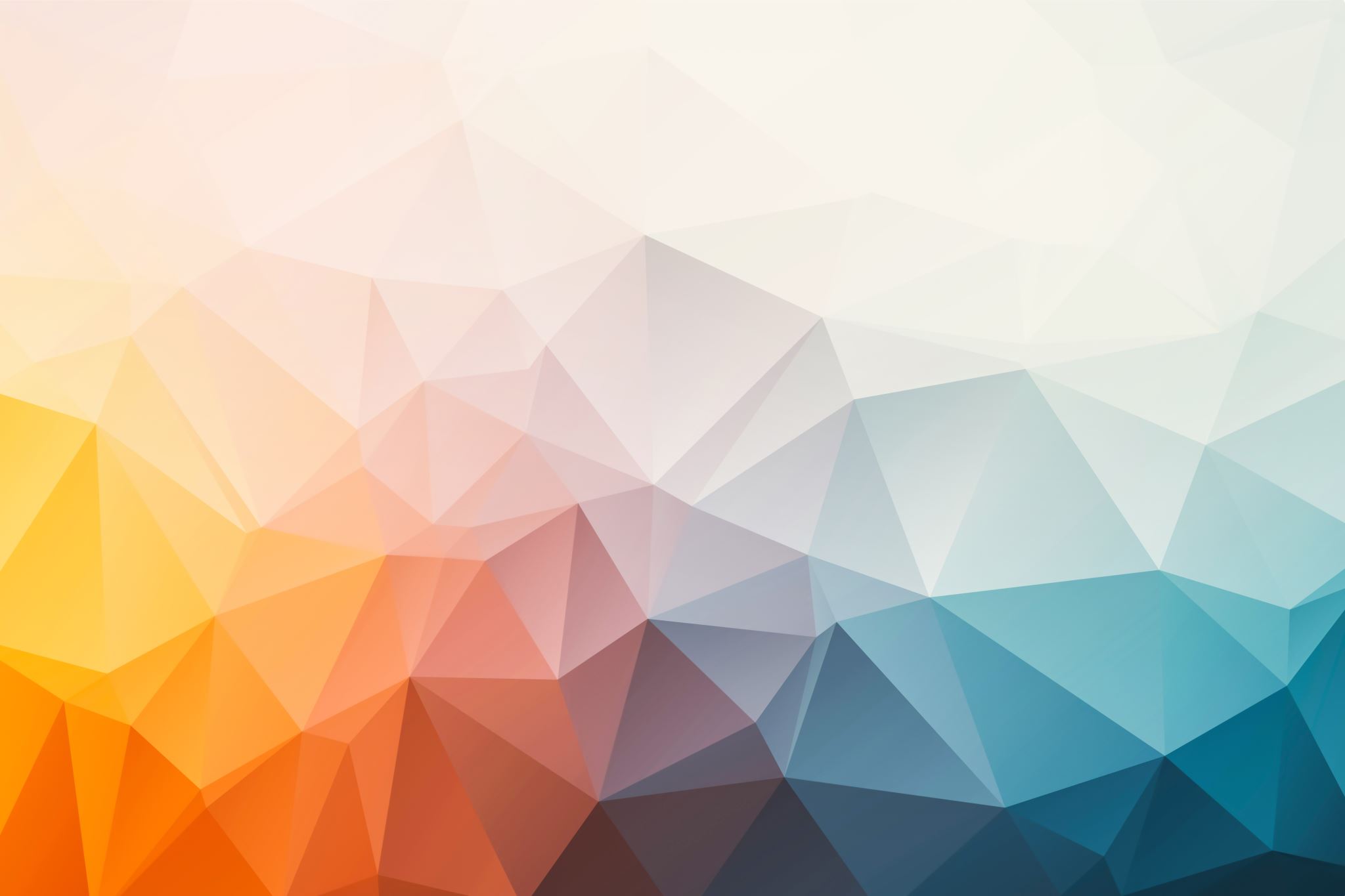 Integrals, exponential functions, and Logarithms
Section 6.7
https://openstax.org/details/books/calculus-volume-1
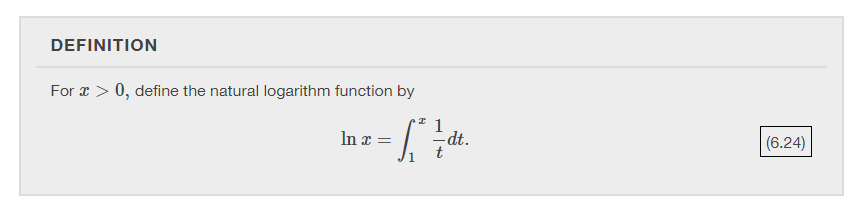 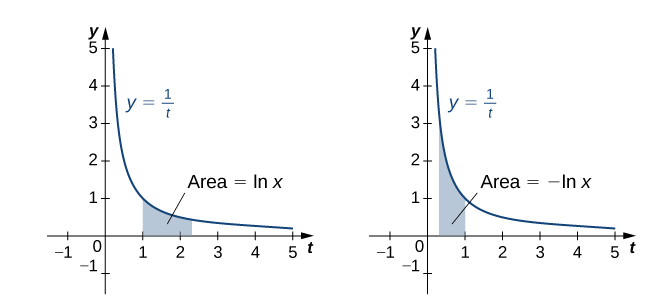 https://openstax.org/details/books/calculus-volume-1
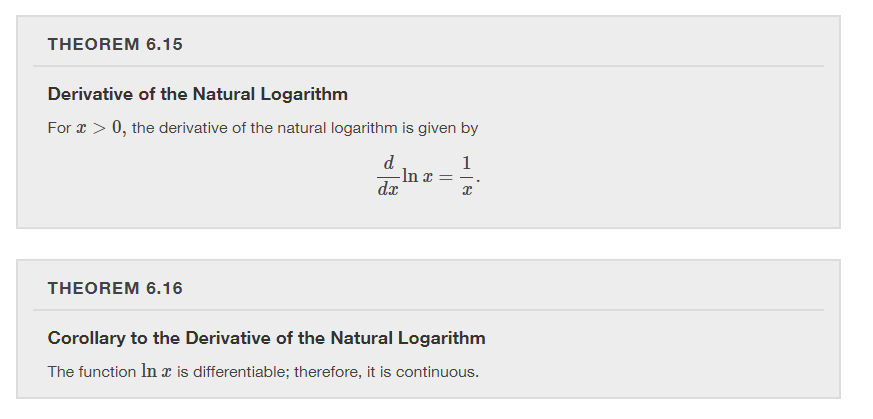 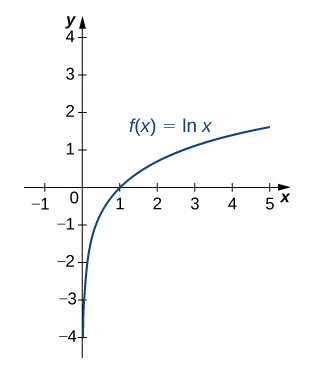 https://openstax.org/details/books/calculus-volume-1
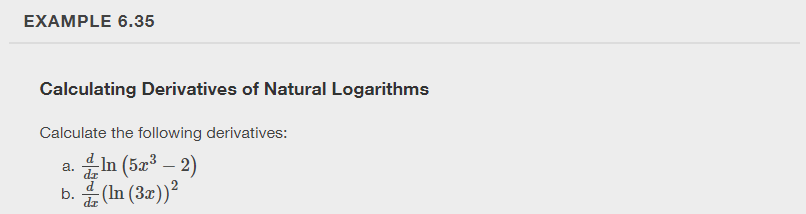 https://openstax.org/details/books/calculus-volume-1
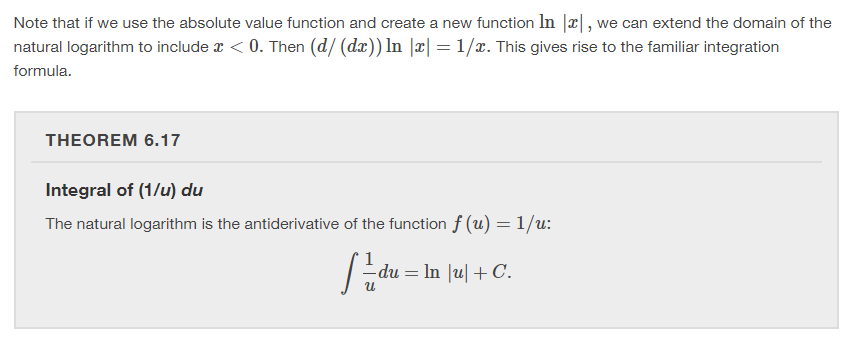 https://openstax.org/details/books/calculus-volume-1
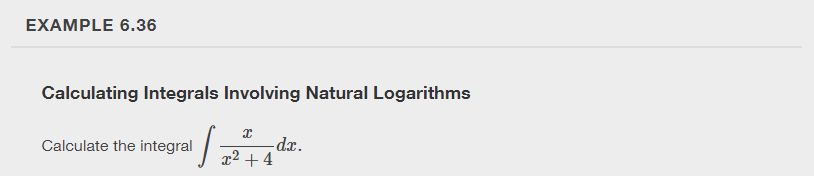 https://openstax.org/details/books/calculus-volume-1
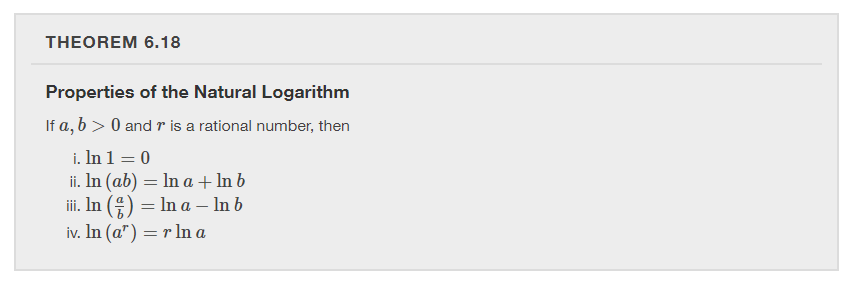 https://openstax.org/details/books/calculus-volume-1
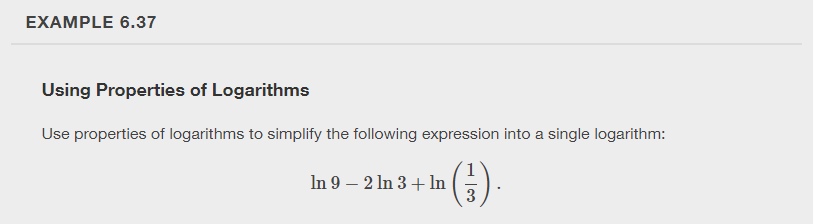 https://openstax.org/details/books/calculus-volume-1
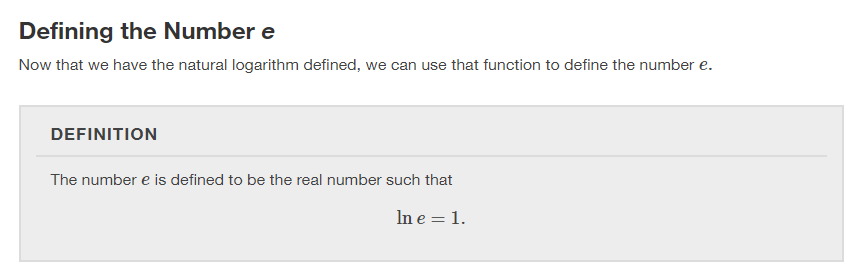 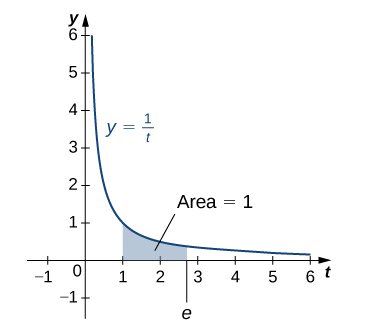 https://openstax.org/details/books/calculus-volume-1
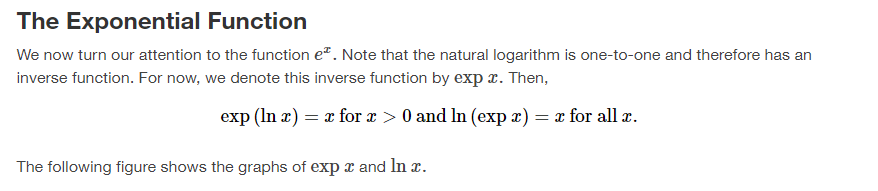 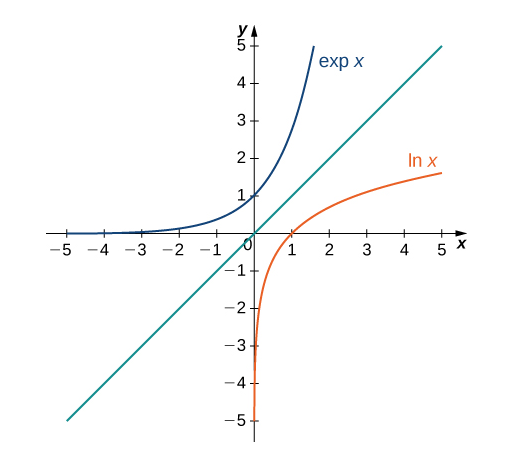 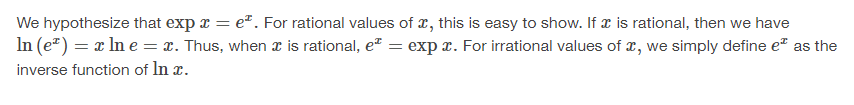 https://openstax.org/details/books/calculus-volume-1
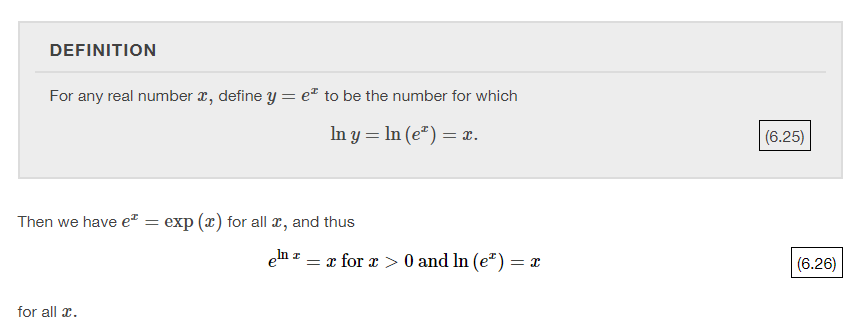 https://openstax.org/details/books/calculus-volume-1
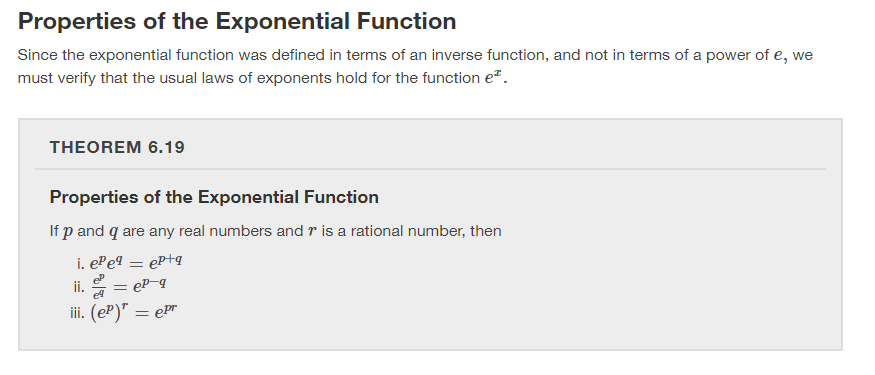 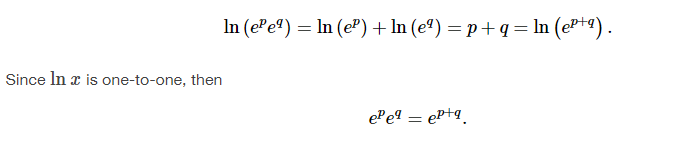 https://openstax.org/details/books/calculus-volume-1
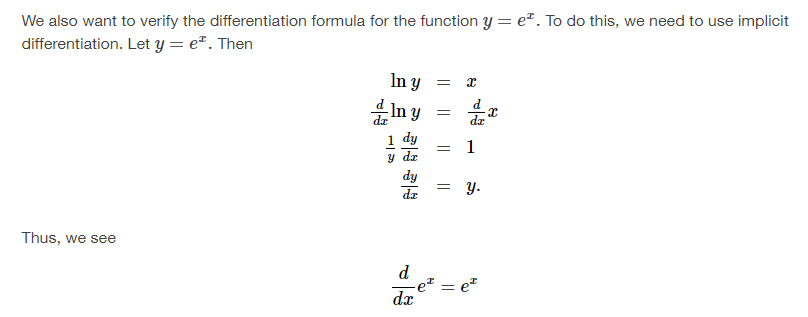 https://openstax.org/details/books/calculus-volume-1
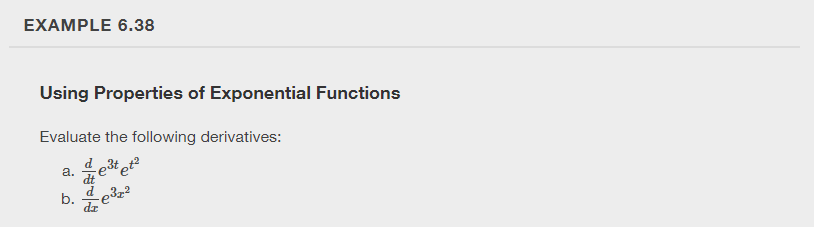 https://openstax.org/details/books/calculus-volume-1
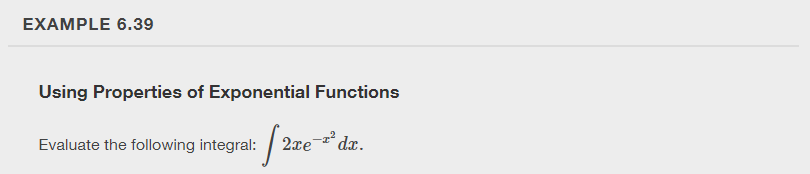 https://openstax.org/details/books/calculus-volume-1
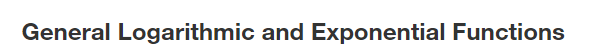 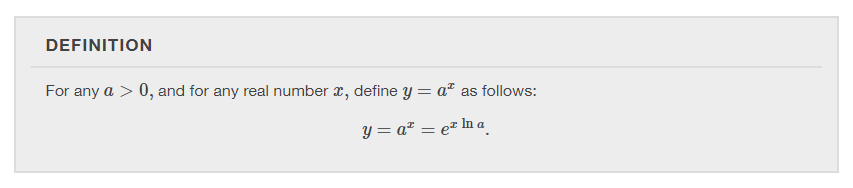 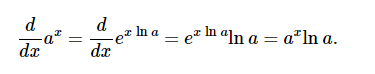 https://openstax.org/details/books/calculus-volume-1
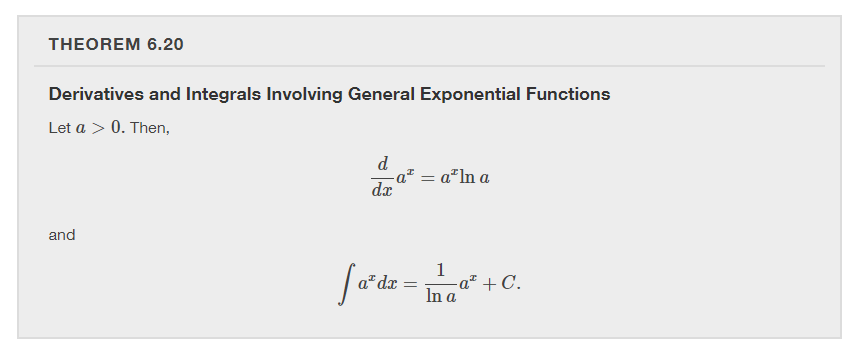 https://openstax.org/details/books/calculus-volume-1
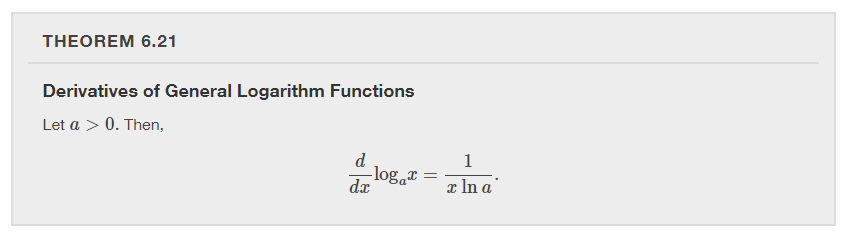 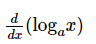 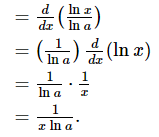 https://openstax.org/details/books/calculus-volume-1
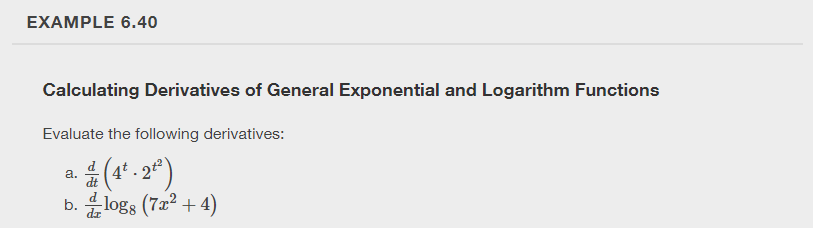 https://openstax.org/details/books/calculus-volume-1
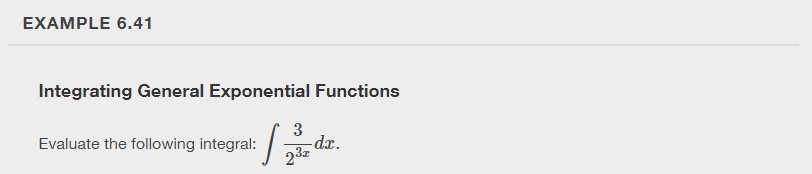 https://openstax.org/details/books/calculus-volume-1
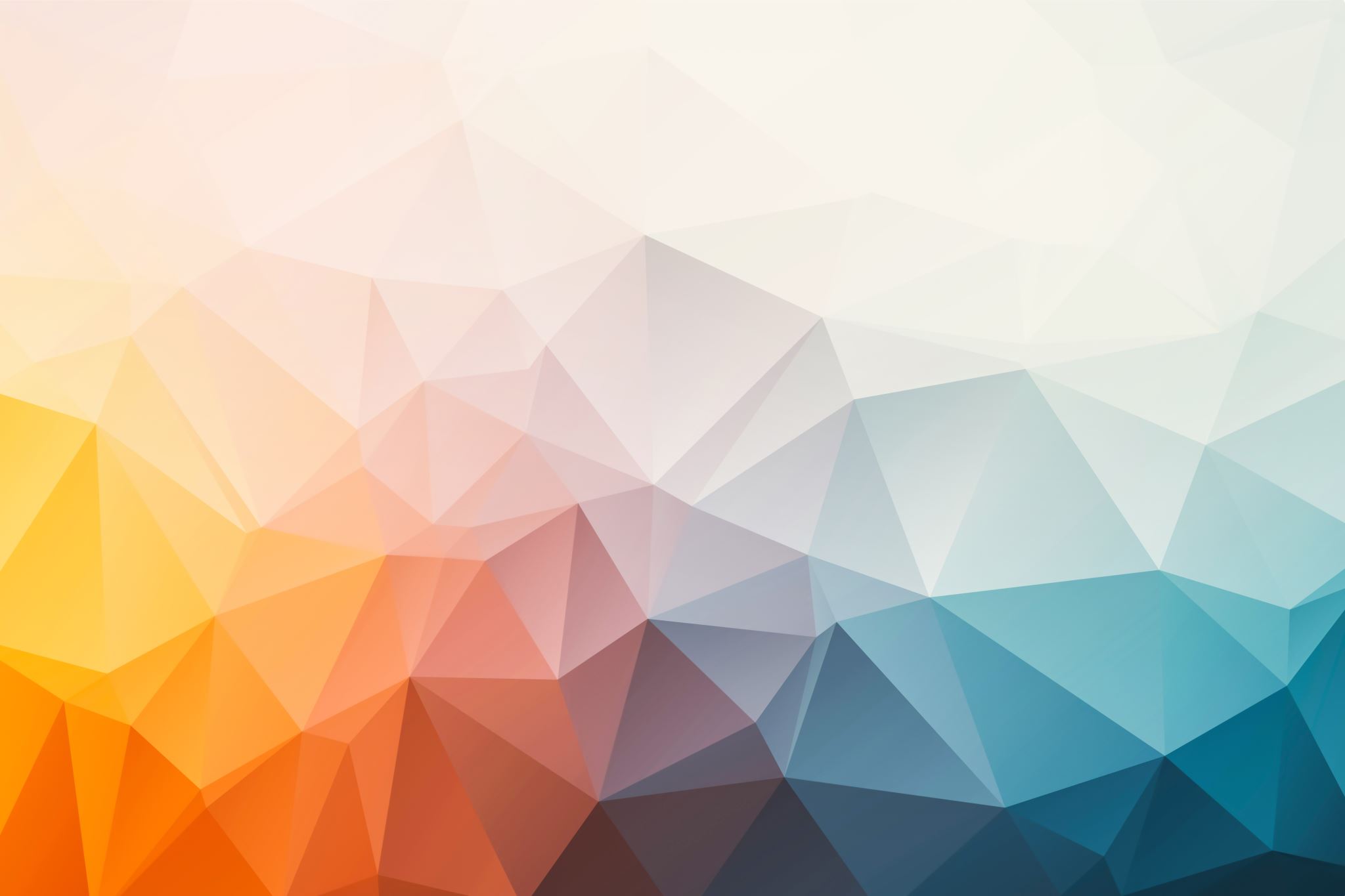 Exponential growth and decay
Section 6.8
https://openstax.org/details/books/calculus-volume-1
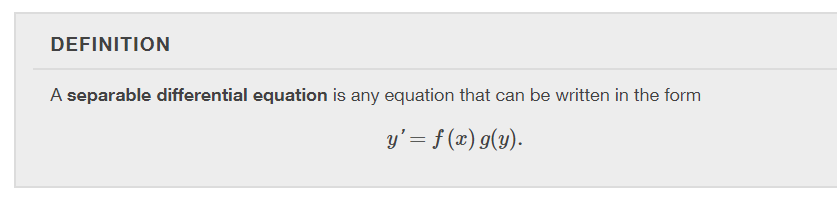 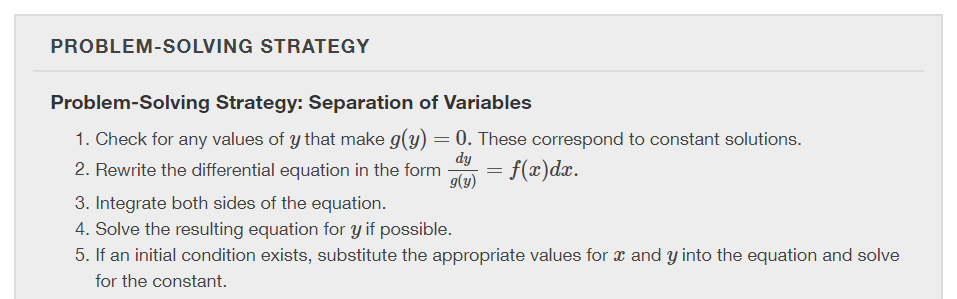 https://openstax.org/details/books/calculus-volume-1
[Speaker Notes: Note that Step 4. states “Solve the resulting equation for y if possible.” It is not always possible to obtain y as an explicit function of x. Quite often we have to be satisfied with finding y as an implicit function of x.]
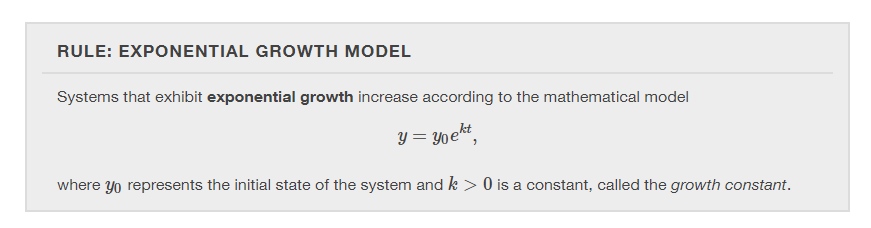 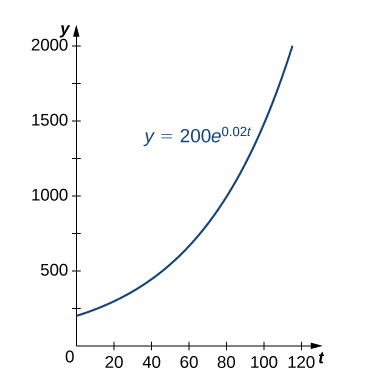 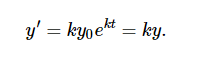 https://openstax.org/details/books/calculus-volume-1
[Speaker Notes: If we know this equation for y, we can show the derivative is proportional to y, and vice versa.]
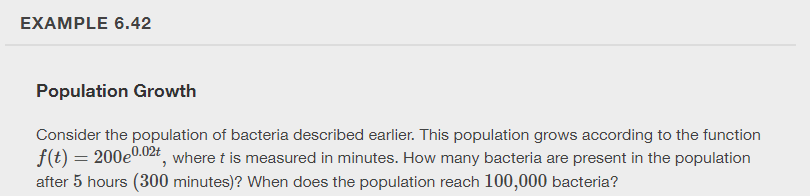 https://openstax.org/details/books/calculus-volume-1
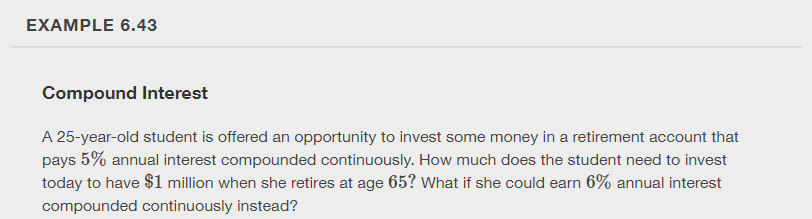 https://openstax.org/details/books/calculus-volume-1
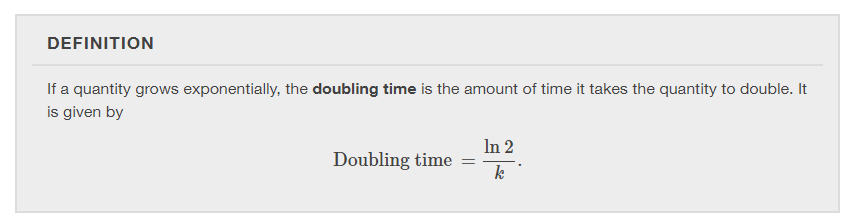 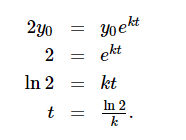 https://openstax.org/details/books/calculus-volume-1
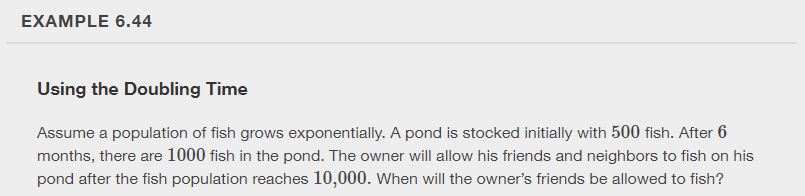 https://openstax.org/details/books/calculus-volume-1
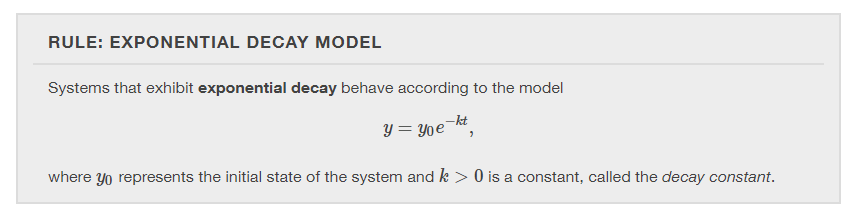 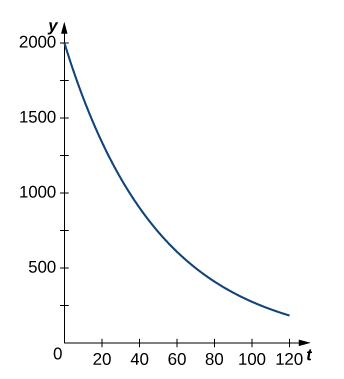 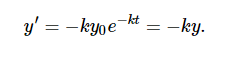 https://openstax.org/details/books/calculus-volume-1
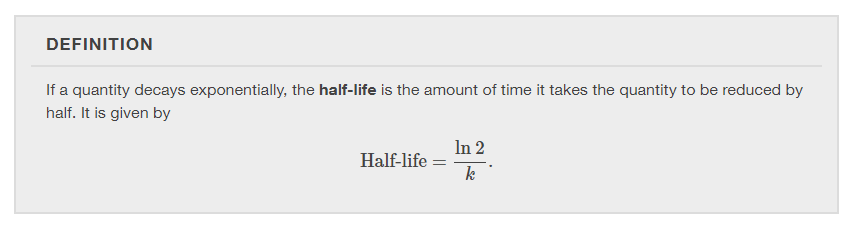 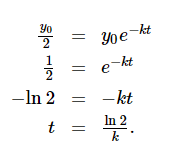 https://openstax.org/details/books/calculus-volume-1
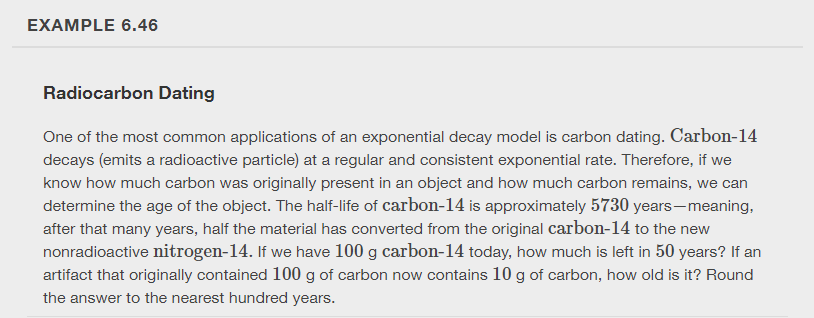 https://openstax.org/details/books/calculus-volume-1
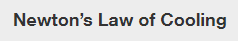 Newton’s law of cooling says that an object cools at a rate proportional to the difference between the temperature of the object and the temperature of the surroundings.
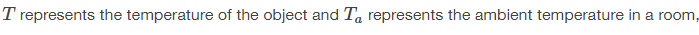 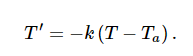 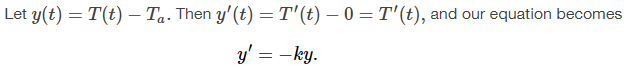 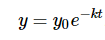 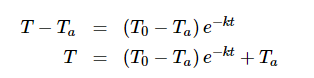 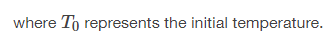 https://openstax.org/details/books/calculus-volume-1
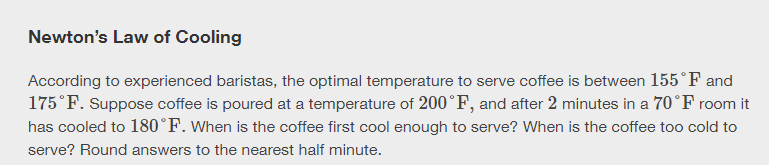 https://openstax.org/details/books/calculus-volume-1
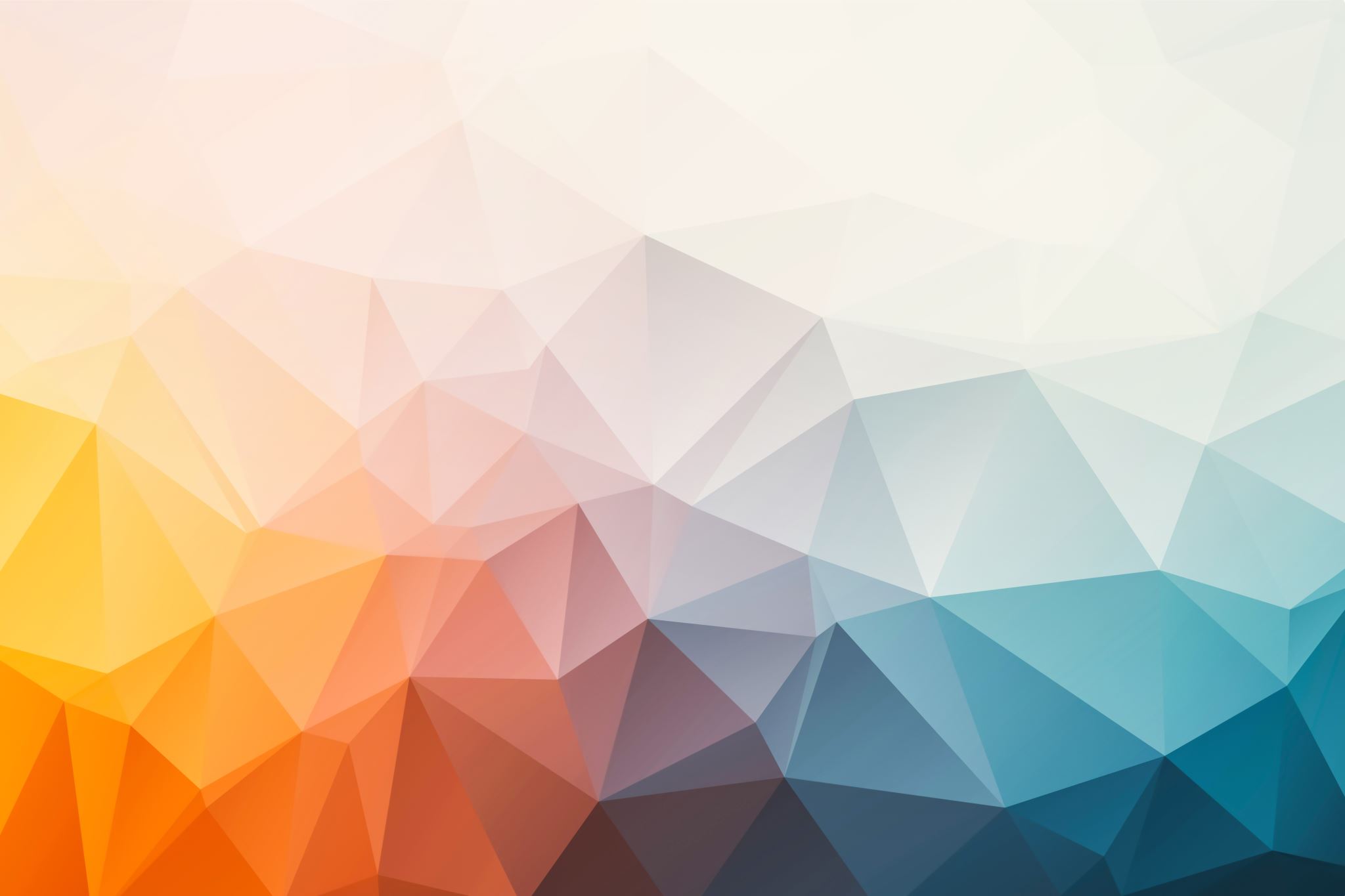 Calculus of the hyperbolic functions
Section 6.9
https://openstax.org/details/books/calculus-volume-1
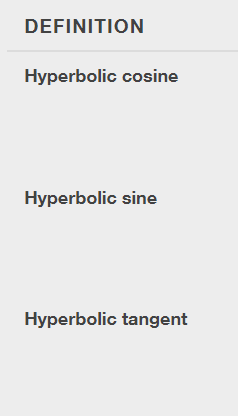 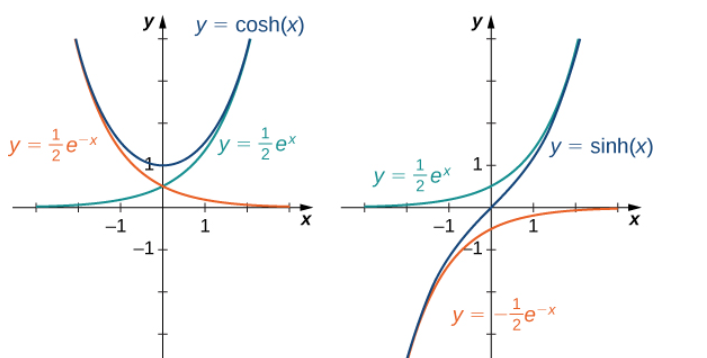 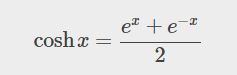 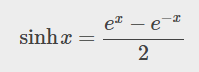 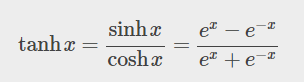 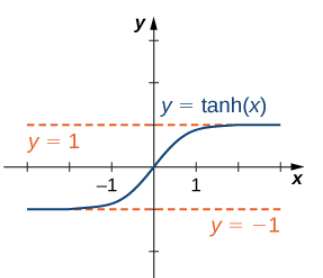 https://openstax.org/details/books/calculus-volume-1
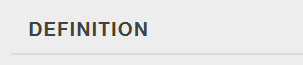 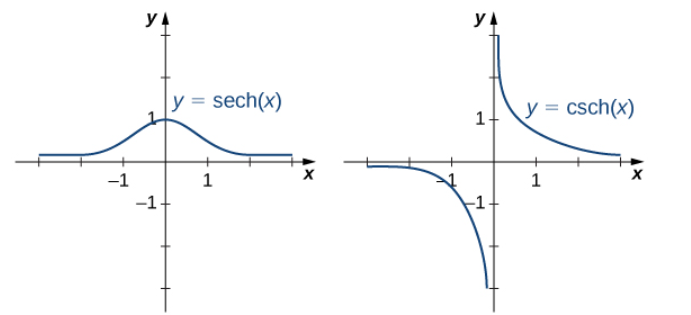 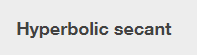 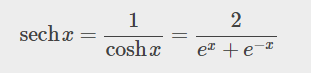 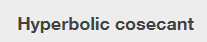 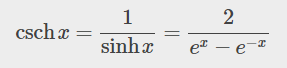 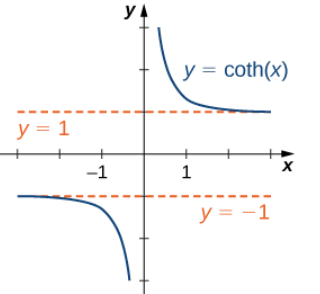 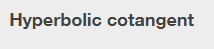 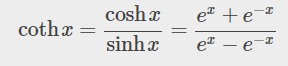 https://openstax.org/details/books/calculus-volume-1
[Speaker Notes: Using the definitions of the hyperbolic functions, we can find the formulas for the derivatives of the hyperbolic functions.]
Applications
One physical application of hyperbolic functions involves hanging cables. If a cable of uniform density is suspended between two supports without any load other than its own weight, the cable forms a curve called a catenary. High-voltage power lines, chains hanging between two posts, and strands of a spider’s web all form catenaries. The following figure shows chains hanging from a row of posts.
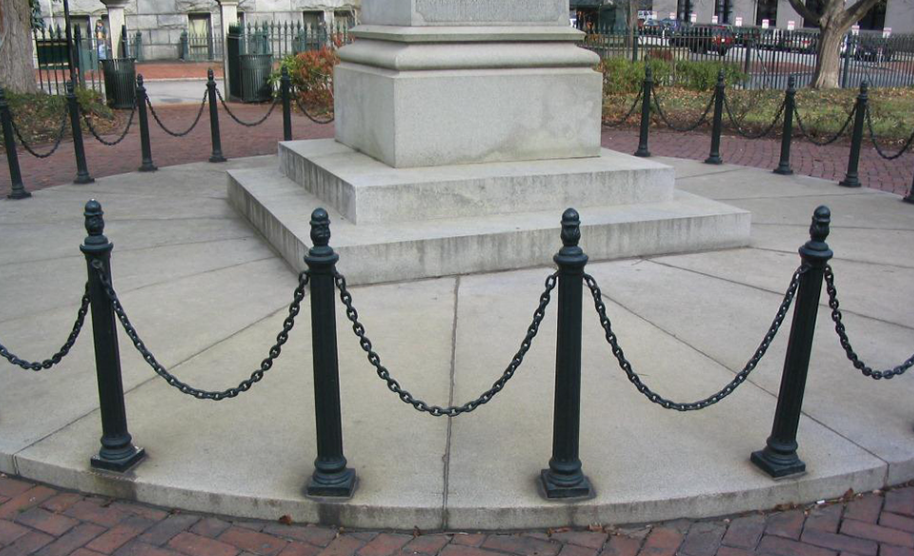 https://openstax.org/details/books/calculus-volume-1
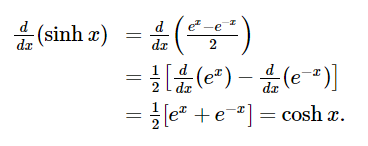 https://openstax.org/details/books/calculus-volume-1
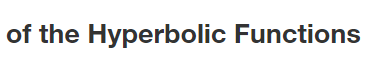 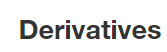 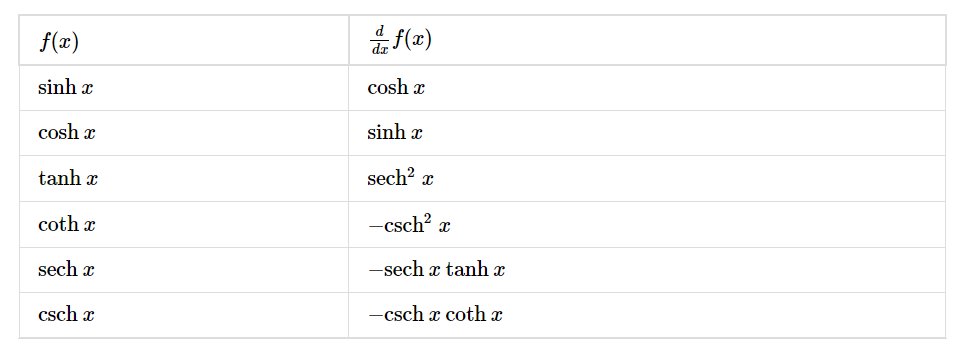 https://openstax.org/details/books/calculus-volume-1
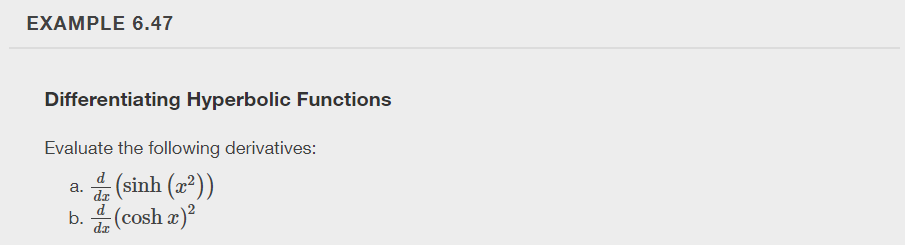 https://openstax.org/details/books/calculus-volume-1
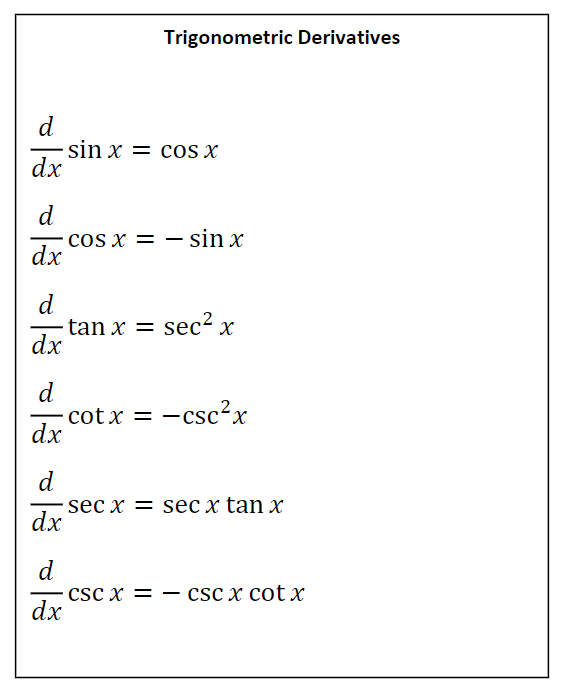 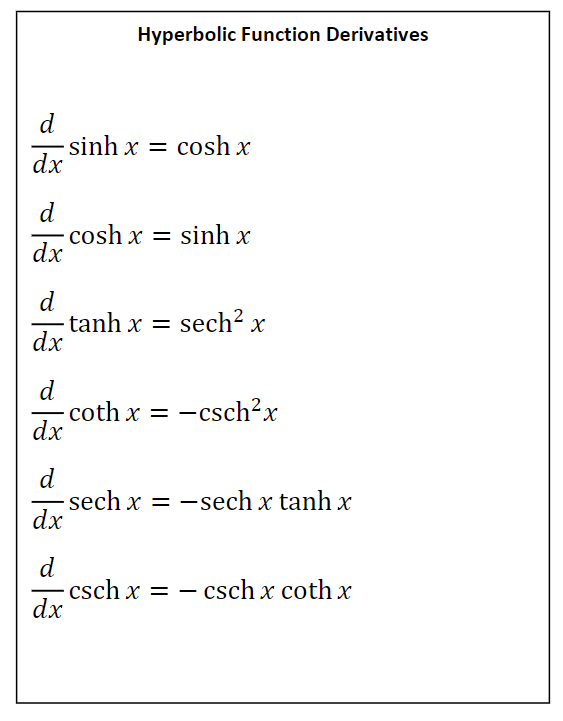 https://openstax.org/details/books/calculus-volume-1
[Speaker Notes: Compare and recognize any patterns.]
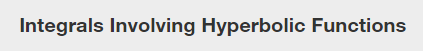 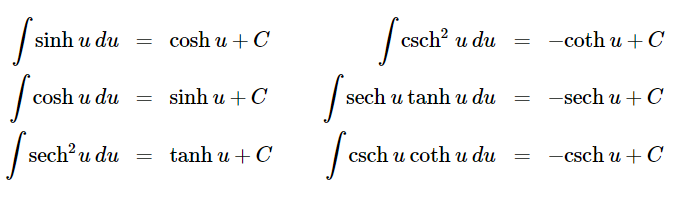 https://openstax.org/details/books/calculus-volume-1
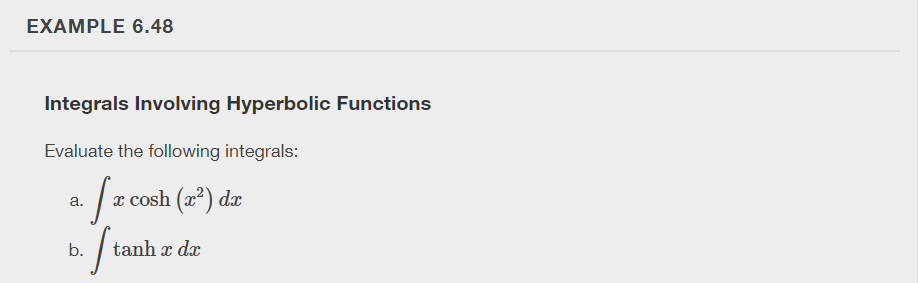 https://openstax.org/details/books/calculus-volume-1
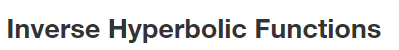 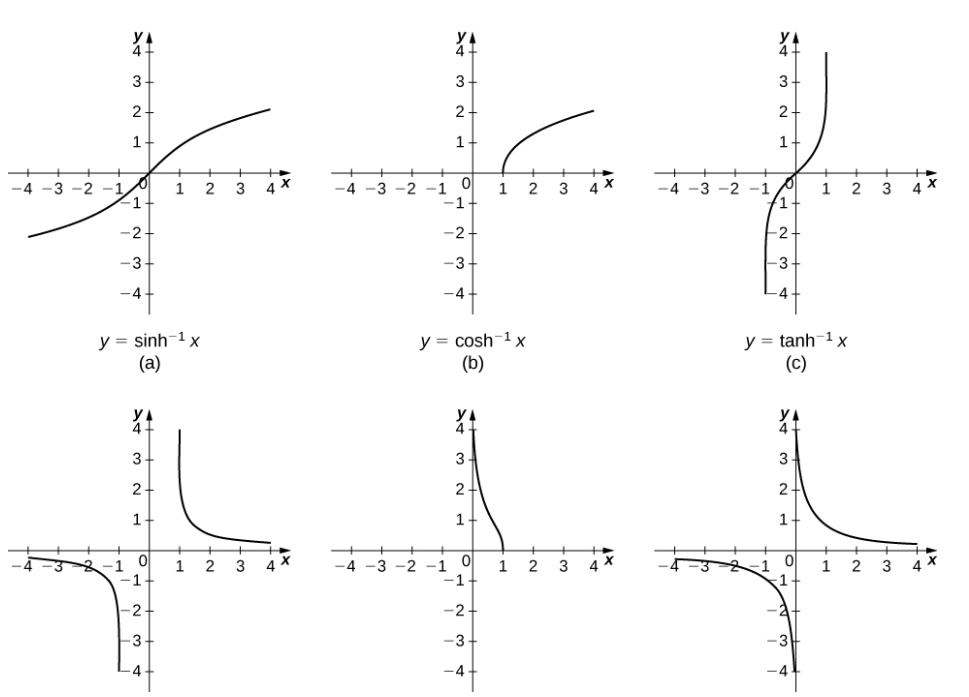 https://openstax.org/details/books/calculus-volume-1
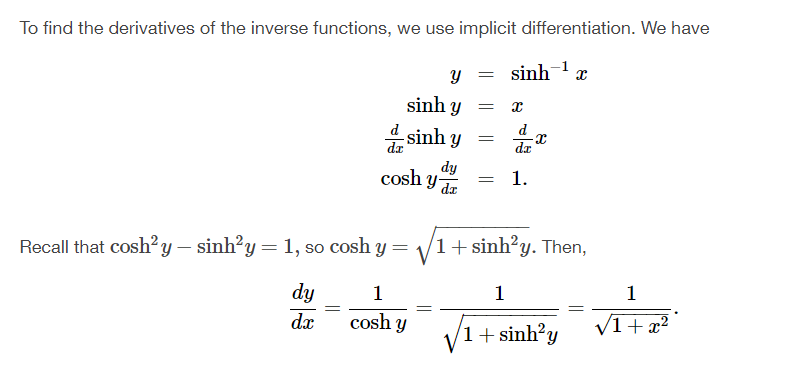 https://openstax.org/details/books/calculus-volume-1
Derivatives of the Inverse Hyperbolic Functions
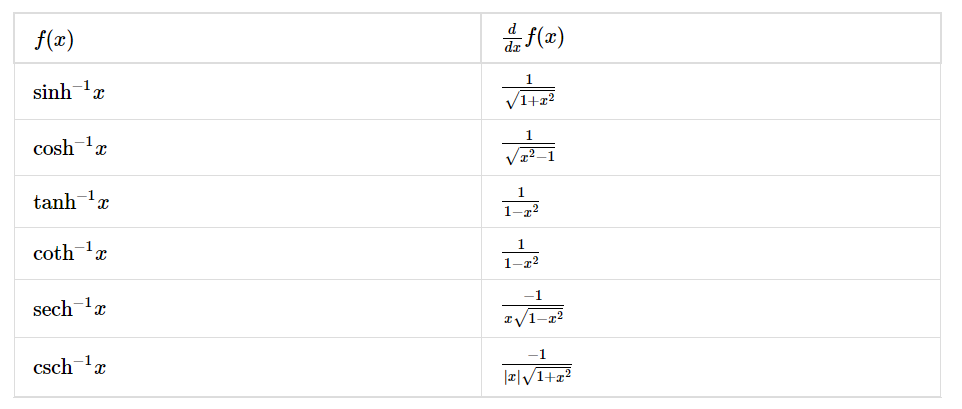 https://openstax.org/details/books/calculus-volume-1
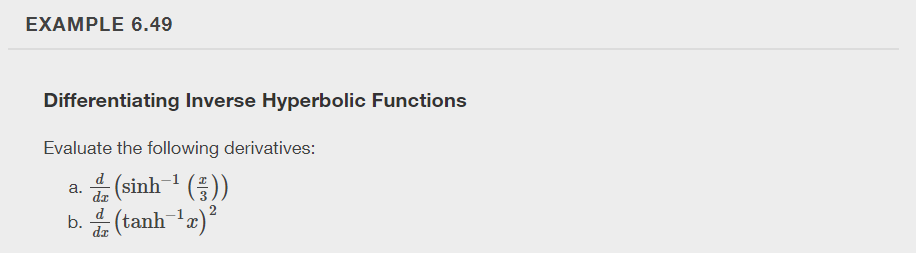 https://openstax.org/details/books/calculus-volume-1
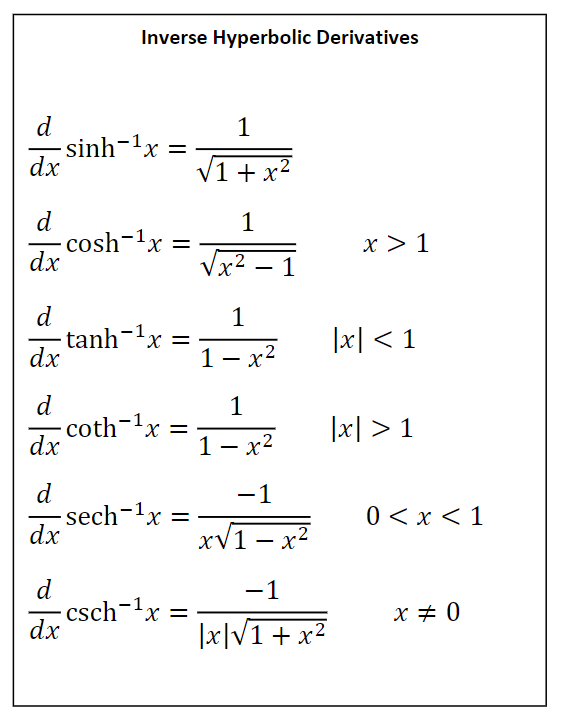 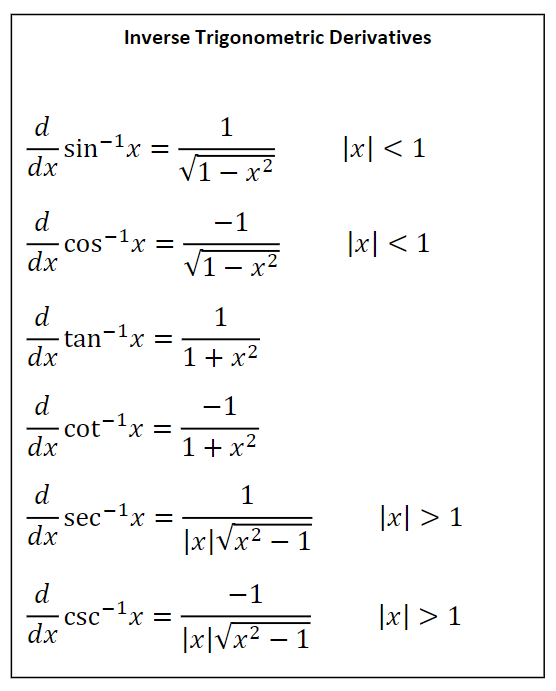 https://openstax.org/details/books/calculus-volume-1
[Speaker Notes: Compare and recognize any patterns.]
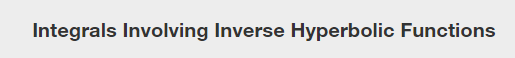 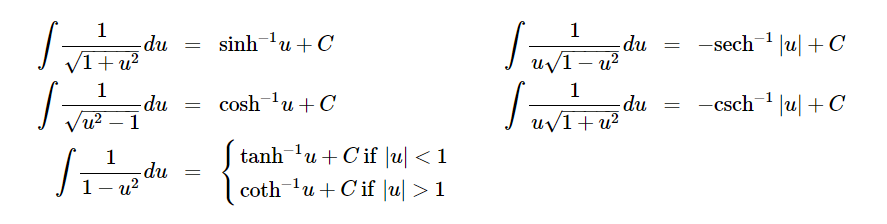 https://openstax.org/details/books/calculus-volume-1
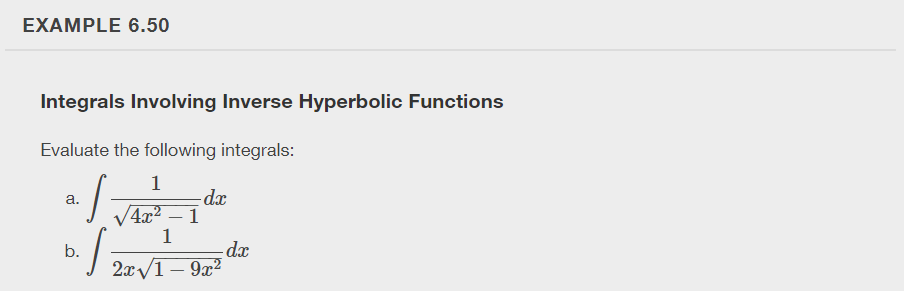 https://openstax.org/details/books/calculus-volume-1